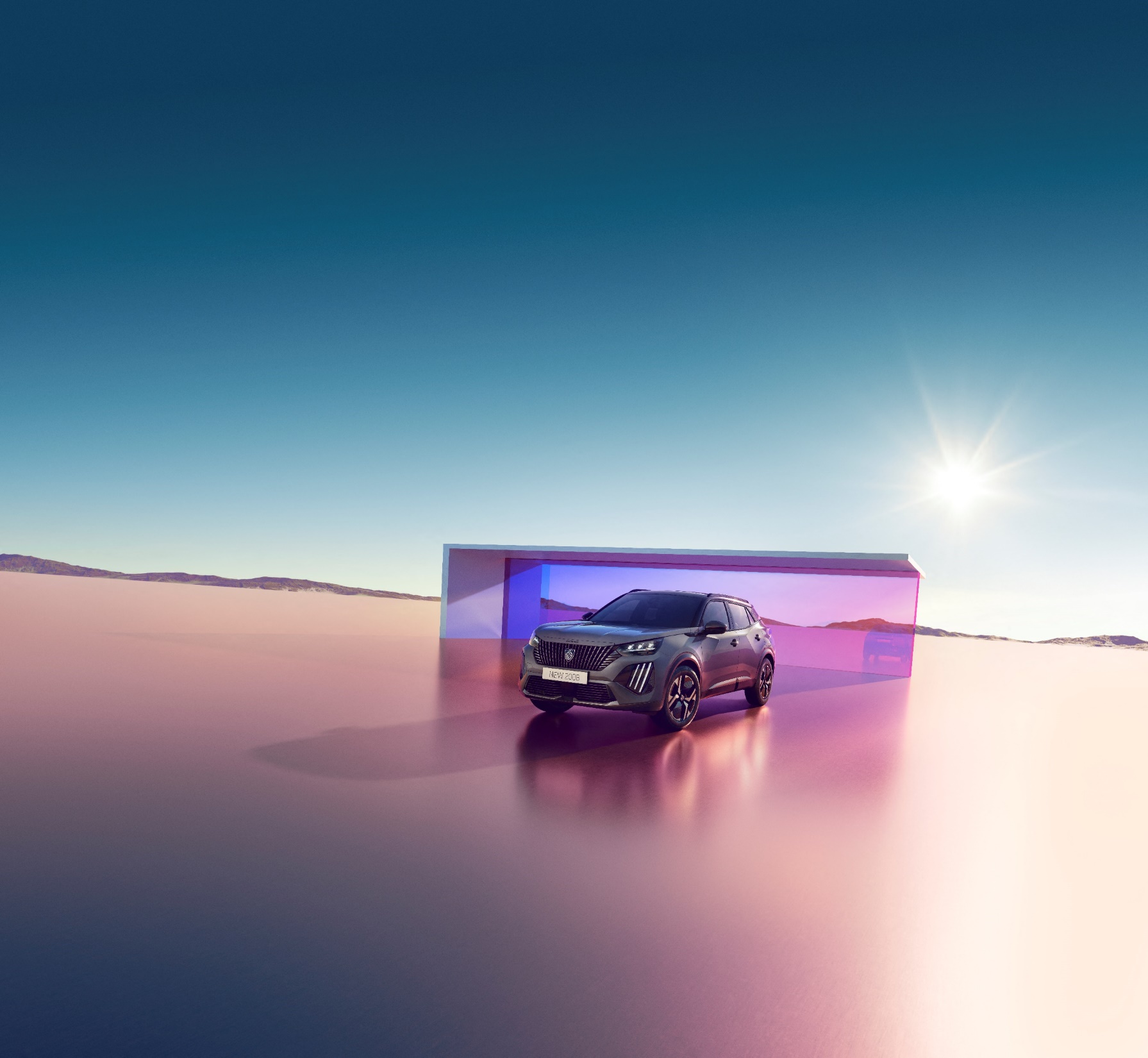 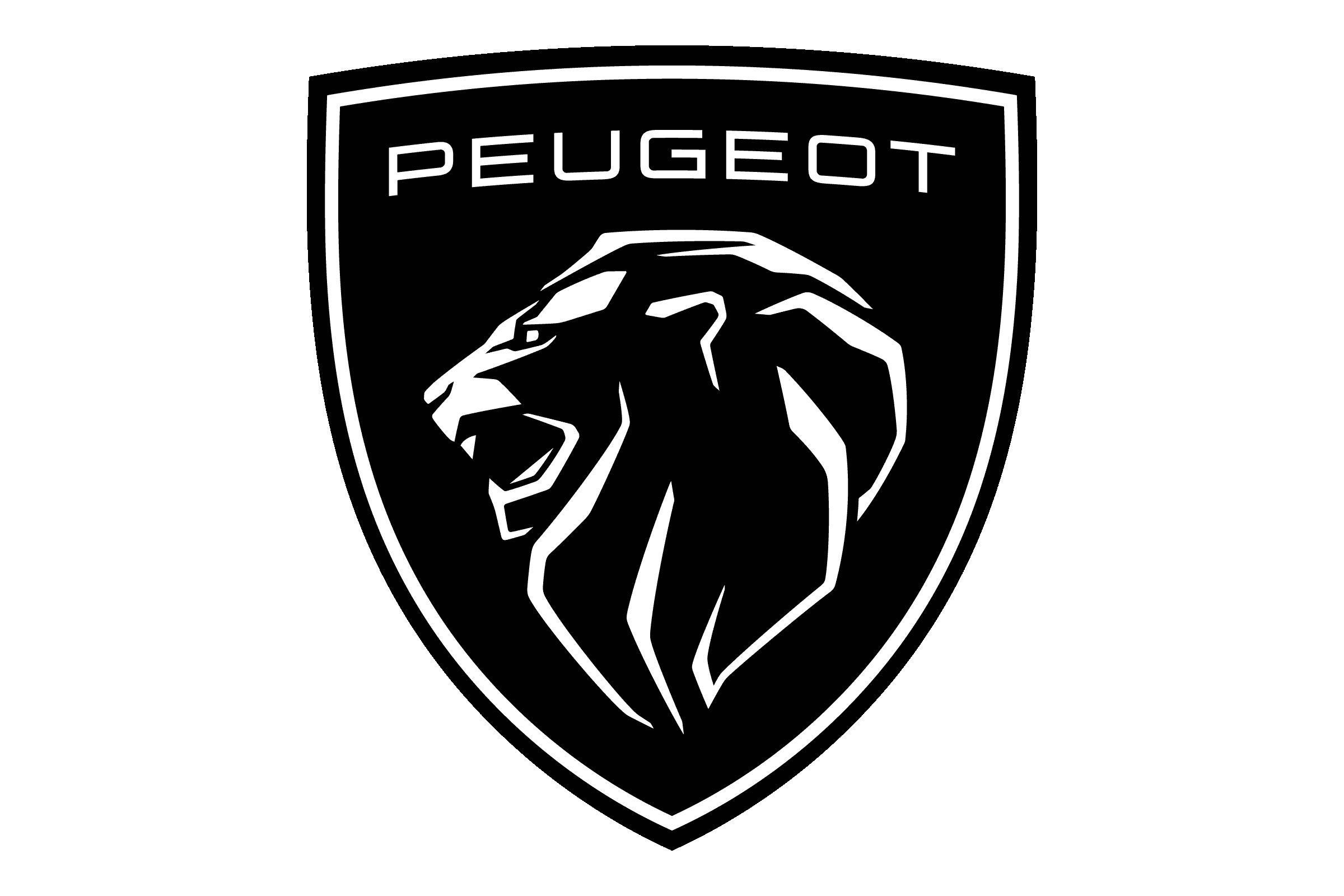 NOVI SUV 2008
Cijene, oprema 
i tehničke karakteristike
1. veljače 2024.
GAMA
GAMA
GAMA
CIJENE
CIJENE
OPREMA
OPREMA
ACTIVE
ALLURE
Dodatno na ACTIVE
GT
Dodatno na ALLURE
Peugeot i-Cockpit® s digitalnom instrument pločom od 10" 
Peugeot i-Connect DAB radio prijamnik 10" HD zaslon u boji osjetljiv na dodir Bluetooth®, uključuje bežičnu Mirror Screen funkciju
Ultrazvučna pomoć pri parkiranju sprijeda i straga
Modularni pod prtljažnika s 2 položaja
Zatamnjena stražnja bočna i stražnje staklo
Unutarnji fotosenziblni retrovizor
Uzdužni crni krovni nosači
17" 'Karakoy' dijamantni aluminijski naplatci
Visoka središnja konzola s naslonom za ruke i električnom parkirnom kočnicom

ELEKTRIČNI POJEDINOSTI

Pokretanje vozila na tipku, bez korištenja ključa

Kabel za punjenje T2 / 22 kW (3x16A) za WallBox

Trifazni ugrađeni OBC punjač od 11 kW

Toplinska pumpa za smanjenje potrošnje i povečanje dometa
Peugeot prednja svjetla Full LED Technology                       Automatsko upravljanje svjetlima duga / kratka 
Peugeot i-Cockpit® 3D s digitalnom instrument pločom od 10''
Bežični punjač za pametni telefon (15W)
Visiopark1:HD stražnja kamera, ultrazvučna pomoć pri parkiranju straga i sprijeda
Kompaktni upravljač od zrnaste kože s integriranim multimedijskim kontrolama
Krov u crnoj boji Black Diamond
Unutarnji fotosenzibilni retrovizor bez okvira
Pristup i pokretanje vozila na tipku, bez korištenja ključa
Sportska prednja sjedala s ojačanom bočnom potporom
Prednje i stražnje podne prostirke
Aluminijske papučice i aluminijski pragovi prednjih vrata s potpisom PEUGEOT

ELEKTRIČNI POJEDINOSTI

Kabel za punjenje T2 / 22 kW (3x16A) za WallBox

Trifazni ugrađeni OBC punjač od 11 kW

Toplinska pumpa za smanjenje potrošnje i povečanje dometa
Paket Sigurnost (AEBS3 kamera)
automatsko kočenje u slučaju opasnosti
sustav za pomoć pri zadržavanju unutar vozne trake
prošireno prepoznavanje prometnih znakova
Prednja svjetla Peugeot LED Technology
Peugeot i-Cockpit® s analognom pločom, 3,5" TFT zaslon u boji
Središnji 10” zaslon osjetljiv na dodir, Bluetooth radio i telefon,    DAB, Mirror screen funkcija, E-call / B-call
Ultrazvučna pomoć pri parkiranju straga
Automatski klima uređaj
El. grijani, podesivi i preklopivi vanjski retrovizori
16" čelični naplatci s ukrasnim poklopcima „SILOM„

ELEKTRIČNI POJEDINOSTI

Visoka središnja konzola s naslonom za ruke i električnom parkirnom kočnicom
Kabel za punjenje T2 / 22 kW (3x16A) za WallBox

Trifazni ugrađeni OBC punjač od 11 kW

Toplinska pumpa za smanjenje potrošnje i povečanje dometa
BOJE I INTERIJER
BOJE
OPCIJE
INTERIJERI
DETALJI
OPCIJE
TEHNIČKE KARAKTERISTIKE
TEHNIČKE KARAKTERISTIKE
JAMSTVO I SERVIS
JAMSTVO I SERVISI
Slika je simbolična
GAMA
CIJENE - 2008
Preporučene cijene s uključenim PDV-om i PPMV-om
CIJENE
OPREMA
BOJE
INTERIJERI
OPCIJE
TEHNIČKE KARAKTERISTIKE
JAMSTVO I SERVIS
Cjenik je važeći do objave novog cjenika, P Automobil Import d.o.o. zadržava pravo promjene verzija modela, strukture, opreme tehničkih karakteristika i cijena bez obaveze prethodne najave.
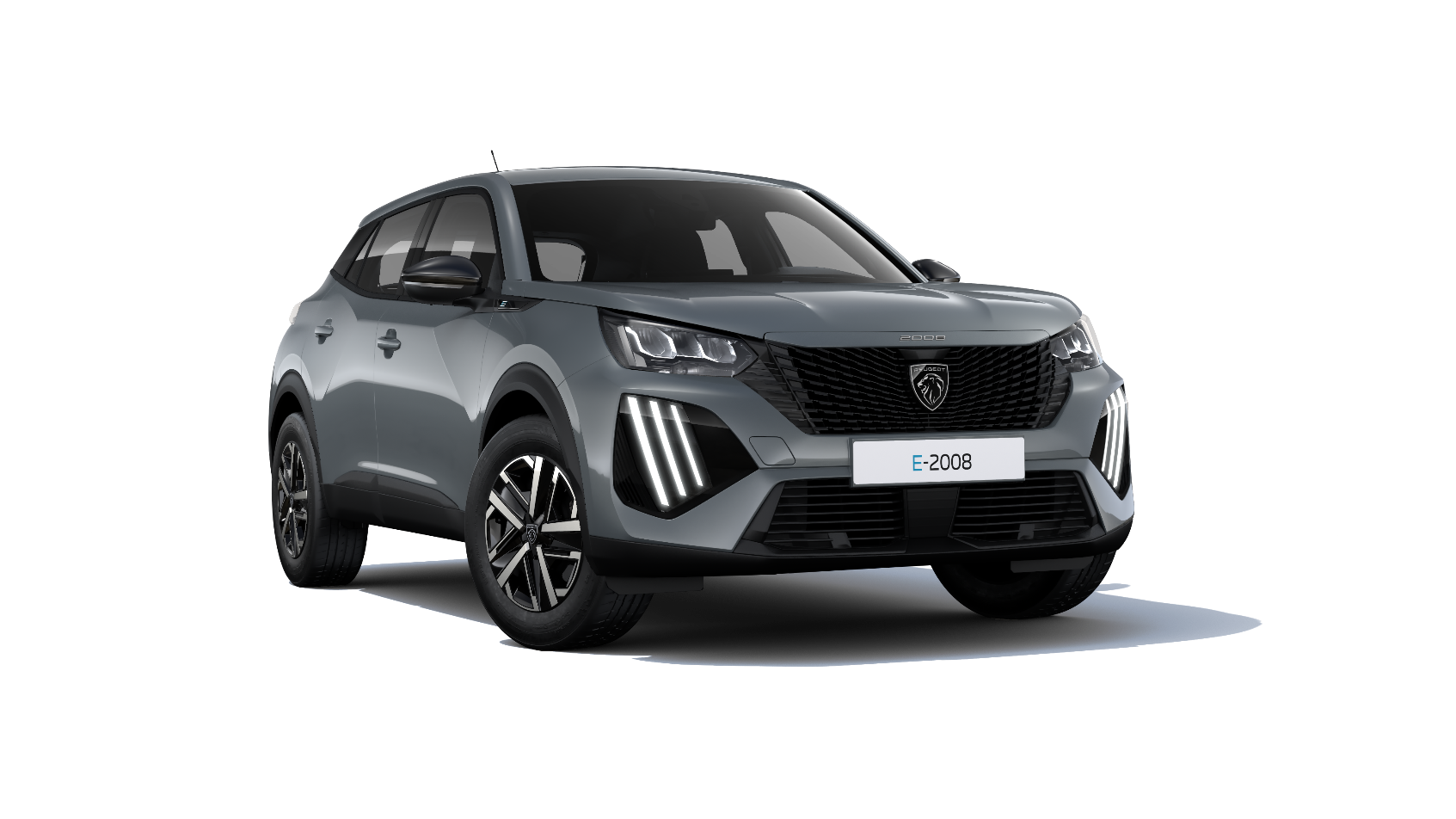 GAMA
ACTIVE
SIGURNOST
Prednja svjetla Peugeot LED Technology 

POMOĆ U VOŽNJI
Ultrazvučna pomoć pri parkiranju straga

VANJSKI IZGLED
Stilski elementi
         Sjajnocrni vanjski retrovizori
          Ručice na vratima u boji karoserije
          Mat crna  maska motora
          Crni plastični obrubi karoserije
          Stražnji krovni spojler
          Ukrasna letvica praga prtljažnika u Meteor sivoj boji

INTERIJER
Stilski elementi
          Analogna instrument ploča s Carbon dekorom i sjajnocrnim           elementom s kromiranim obrubom
          Obloge prednjih vrata s Carbon dekorom i sjajnocrnim          elementom s Calcite Green uzorkom

MULTIMEDIJA I NAVIGACIJA
10''  zaslon osjetljiv na dodir i Bluetooth radio i telefon
         DAB radio prijamnik uključuje bežičnu Mirror Screen funkciju, (Apple       
         CarPlay™ / Android Auto™), Toggles Switches , E-Call / B-call

Kompaktan kožni upravljač s integriranim multimedijskim kontrolama

NAPLATCI
16" 'Silom' čelični i stilizirani naplatci s poklopcima
            SILOM Eclat sivi & Orbital crni, mat lak
CIJENE
OPREMA
BOJE
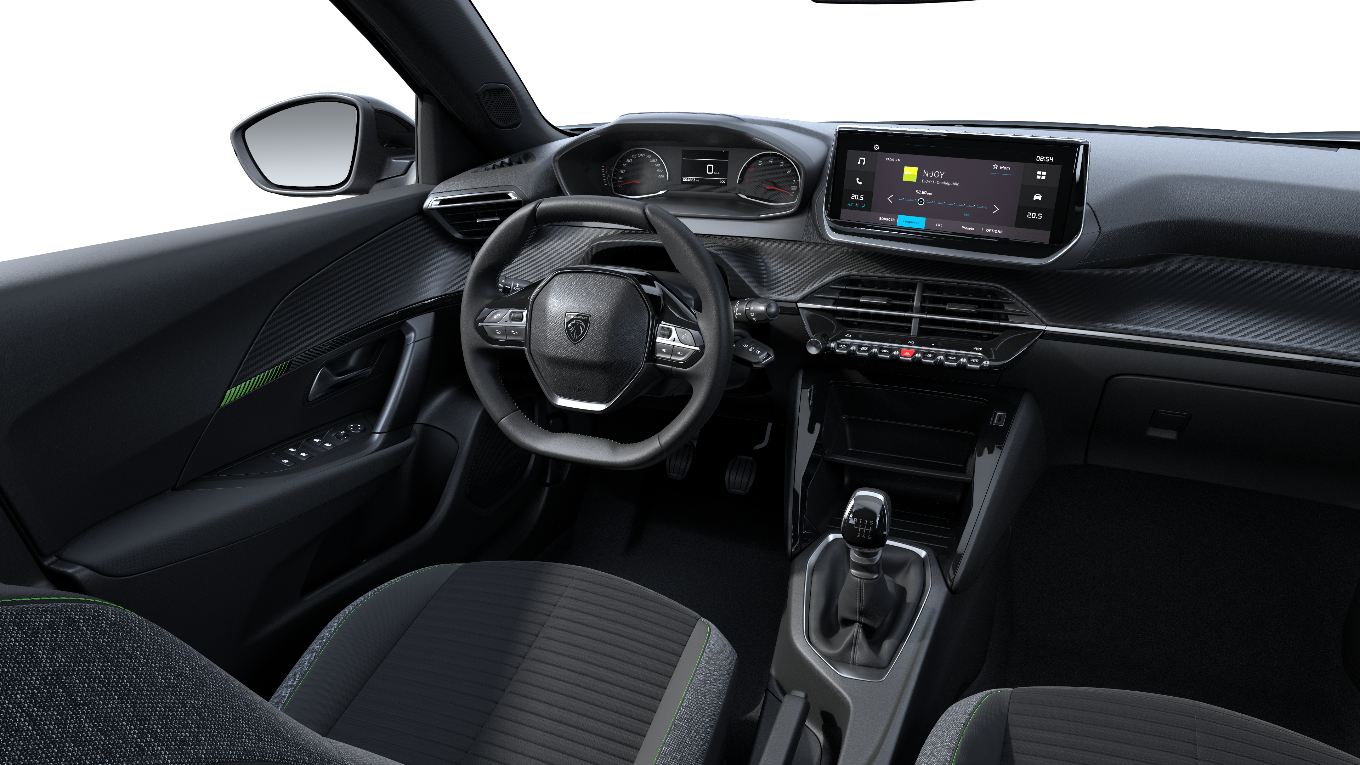 INTERIJERI
OPCIJE
TEHNIČKE KARAKTERISTIKE
JAMSTVO I SERVIS
Slika je simbolična
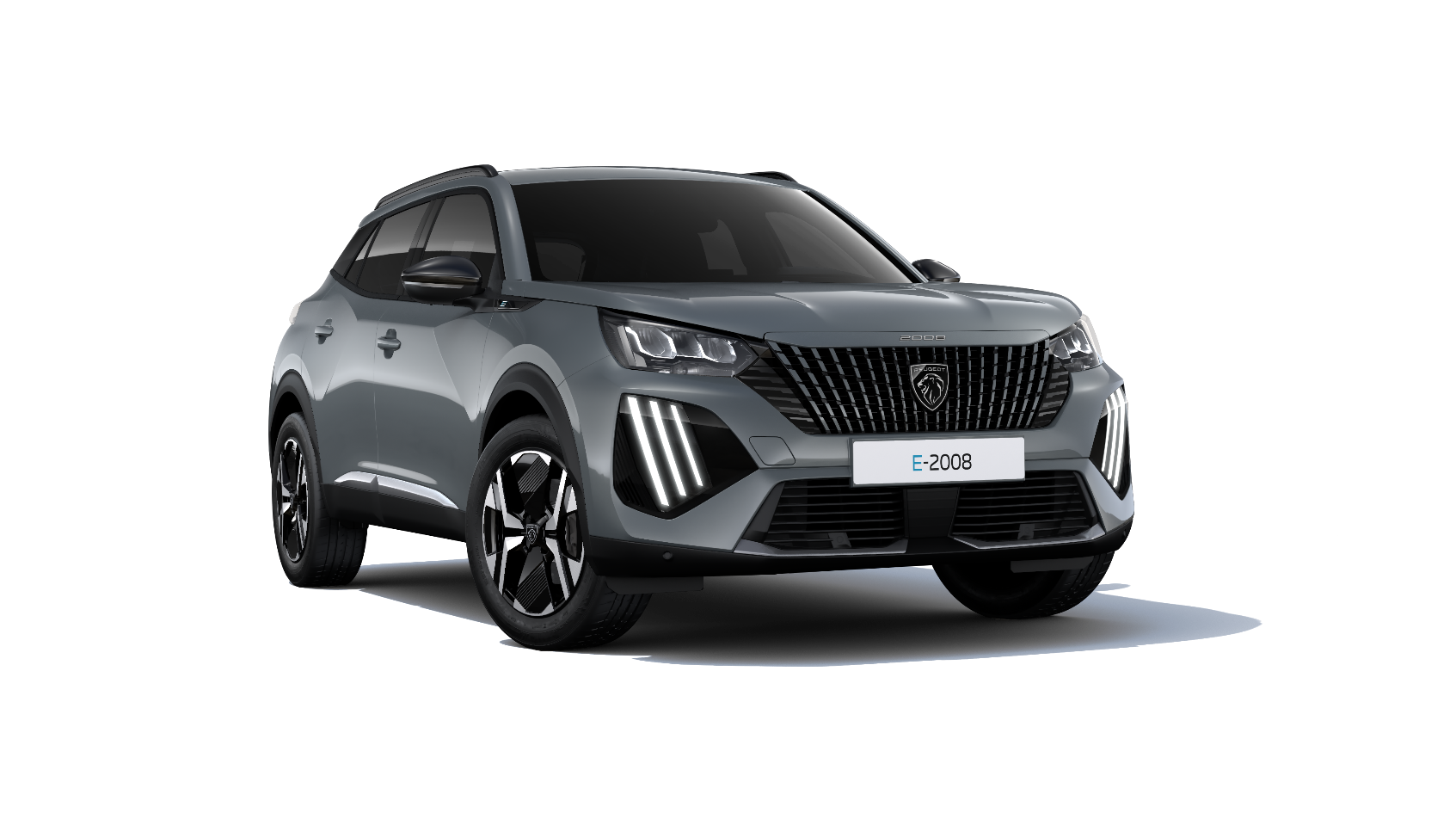 GAMA
ALLURE uz standardnu ACTIVE opremu
SIGURNOST
Paket SIGURNOST
          Sustav za automatsko kočenje u slučaju opasnosti (kamera)


POMOĆ U VOŽNJI 
Ultrazvučna pomoć pri parkiranju sprijeda i straga


VANJSKI IZGLED
Stilski elementi
           Crna maska motora s okomitim vrućim utiskivanjem u boji karoserije
           Ukrasna letvica prednjeg branika Meteor siva

Uzdužni aluminijski krovni nosači
Kromirani ukrasni nastavci ispušne cijevi 
          (jednostruki na BlueHDi130, dvostruki na PureTech 130)



INTERIJER
Stilski elementi
           Sjedala tkanina/TEP Isabella naslon za ruke s Quartz prošivom


UDOBNOST
Visoka konzola s naslonom za ruke i električnom parkirnom kočnicom
            1x USB tip C (punjenje) i 1x USB tip A (punjenje) za putnike straga
            Izbornik načina vožnje (Normal/Eco s BVM, Normal/Eco/Sport             s EAT8 i Electric)
Peugeot i-Cockpit® 2D s digitalnim zaslonom od 10‘’


NAPLATCI
17'' dijamantni aluminijski naplatci
           KARAKOY Orbital Black Bi-Tone Gloss lak
CIJENE
OPREMA
BOJE
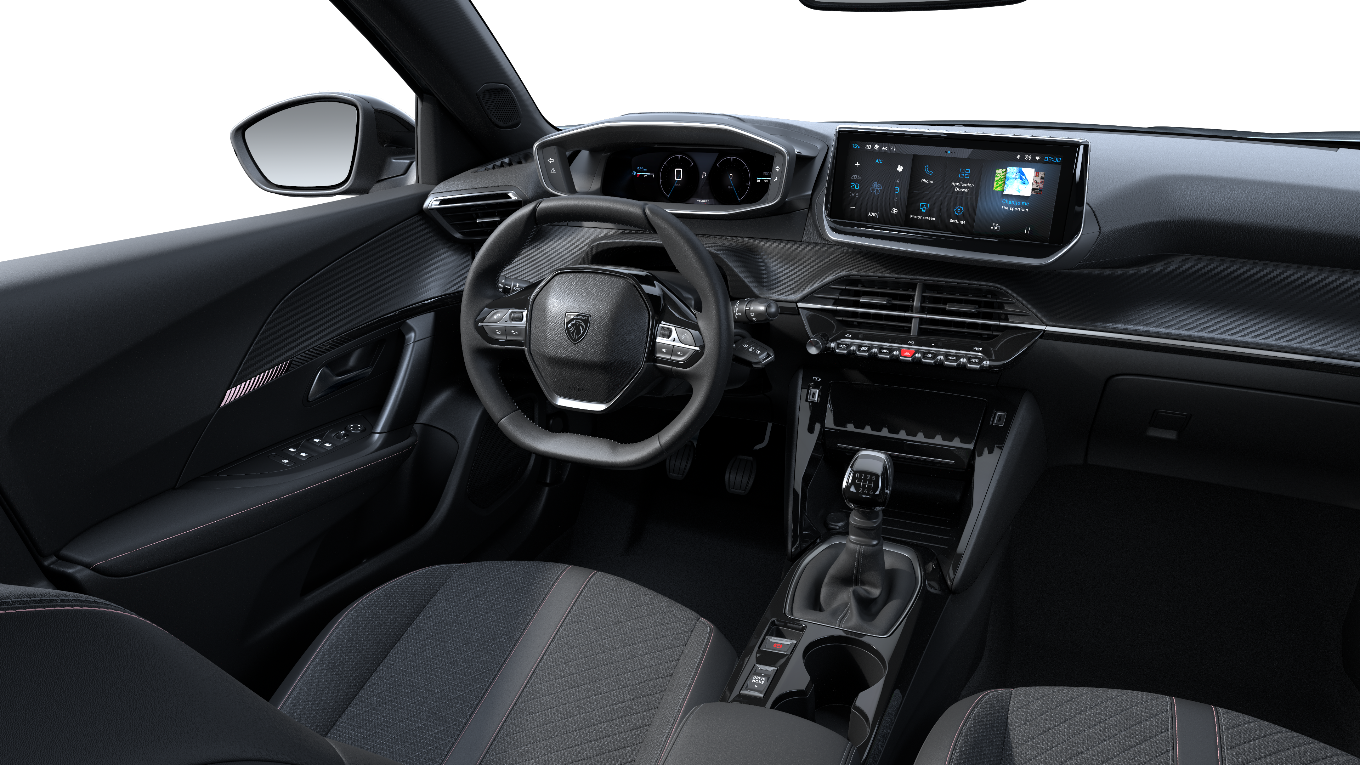 INTERIJERI
OPCIJE
TEHNIČKE KARAKTERISTIKE
JAMSTVO I SERVIS
Slika je simbolična
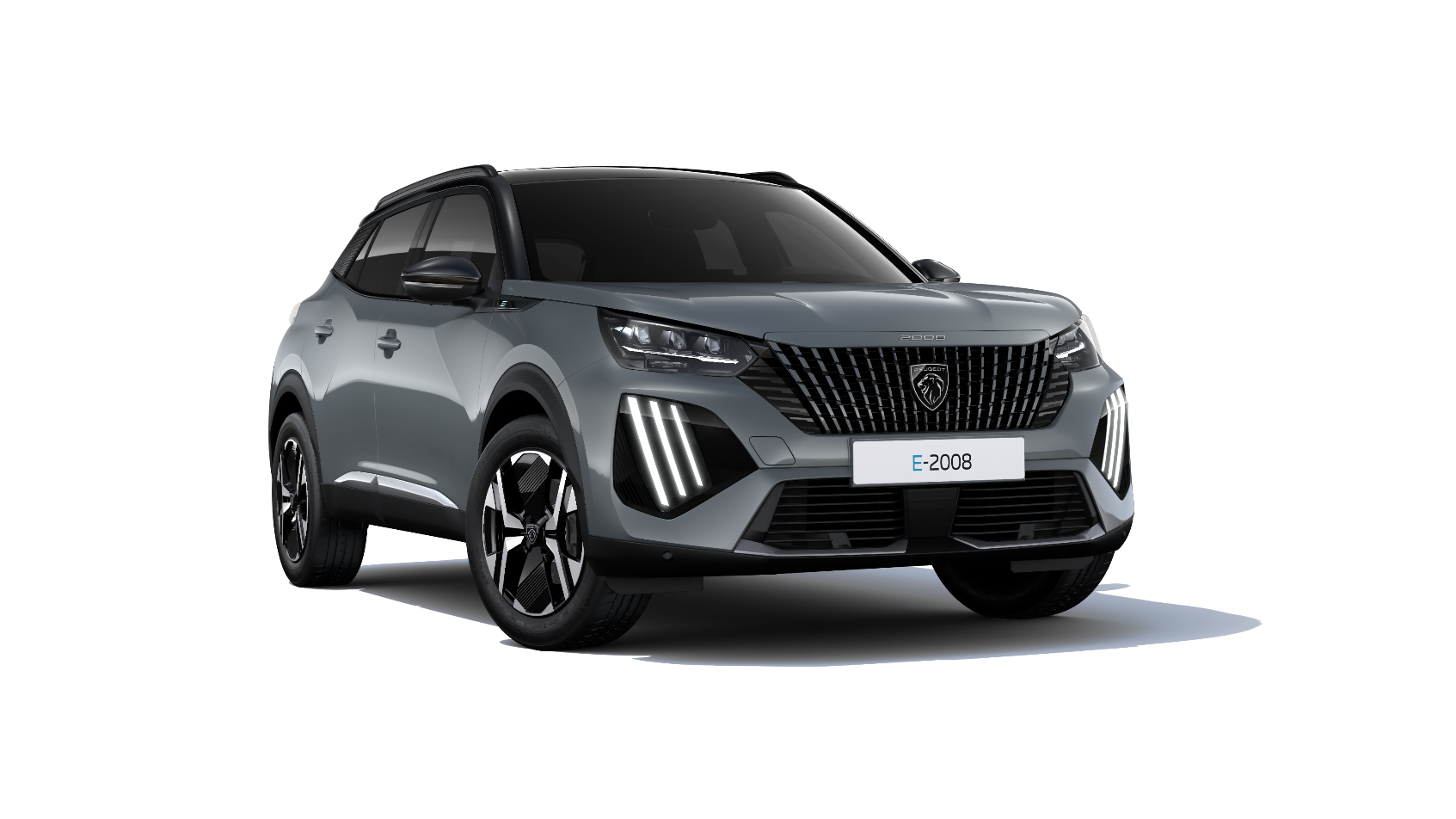 GAMA
GT uz standardnu ALLURE opremu
SIGURNOST
Peugeot Full LED tehnology prednja svjetla s LED dnevnim svjetlima
Automatsko upravljanje svjetlima duga/kratka


POMOĆ U VOŽNJI
VisioPark 1, HD stražnja kamera za pomoć pri parkiranju straga


VANJSKI IZGLED
Krov u Black Diamond boji



INTERIJER
Stilski elementi
         Slush armaturna ploča s Adamit/Tramontana prošivom i sjajnocrnom    
         letvicom i LED osvjetljenjem
         Prednja i stražnja vrata obloge tkanina/TEP Isabella i Adamite prošivom
ALU sportske papučice
Prednje i stražnje GT podne prostirke s Adamite prošivom
Kompaktni upravljač od zrnaste kože s integriranim multimedijskim kontrolama


UDOBNOST
Pokretanje vozila na tipku, bez korištenja ključa 
Ambijentalno osvjetljenje u 8 boja (povezano s načinima vožnje)
Peugeot i-Cockpit® 3D s digitalnim zaslonom od 10''


MULTIMEDIJA I NAVIGACIJA
Bežična stanica za punjenje pametnog telefona (15 W)
CIJENE
OPREMA
BOJE
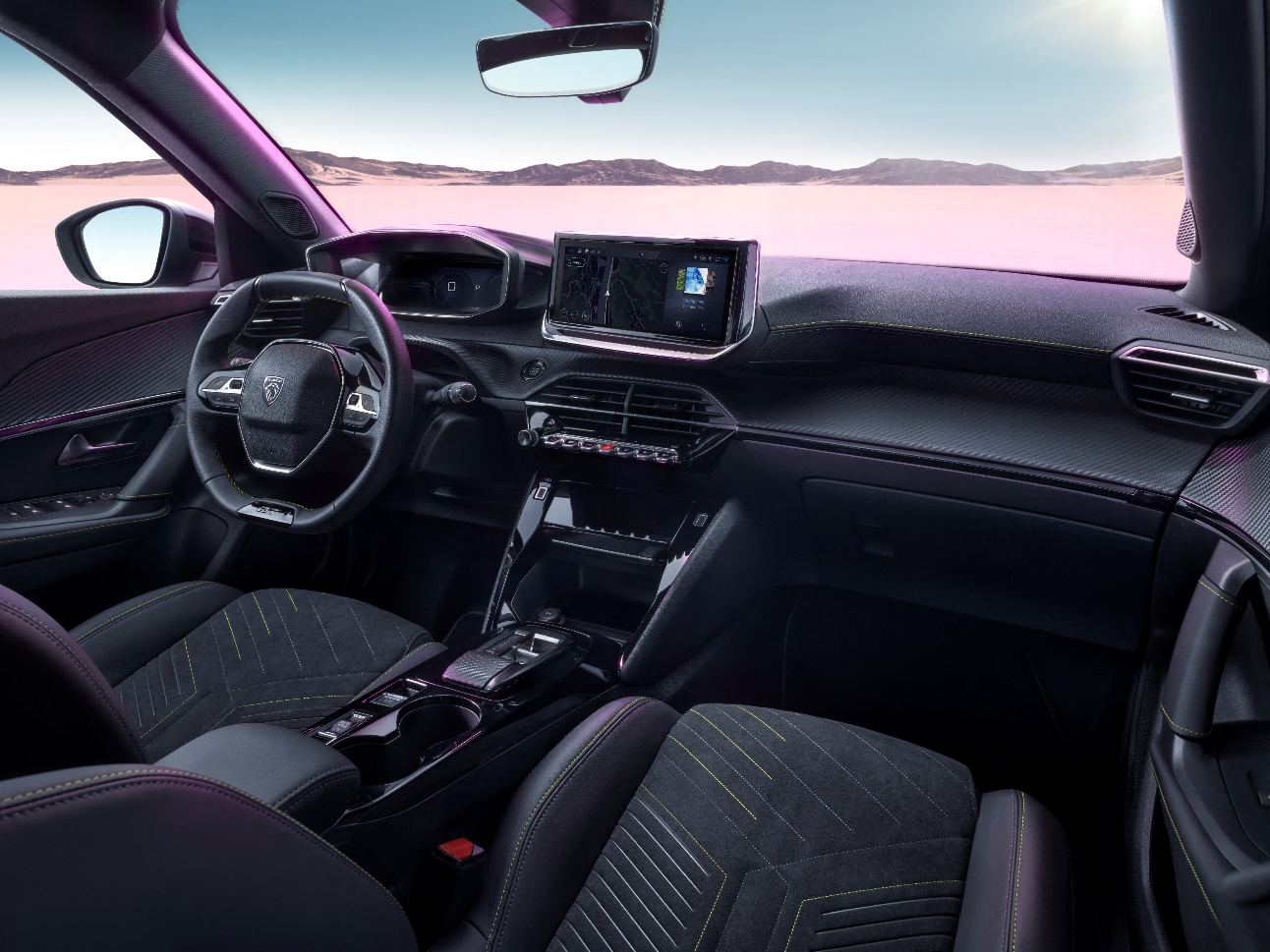 INTERIJERI
OPCIJE
TEHNIČKE KARAKTERISTIKE
JAMSTVO I SERVIS
Slika je simbolična
GAMA
BOJe & Naplatci
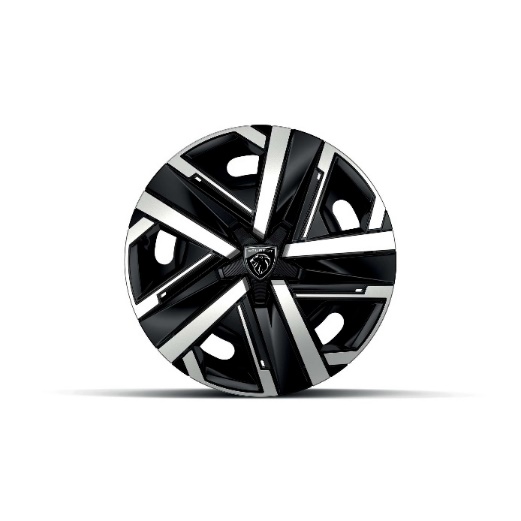 METALIK BOJE
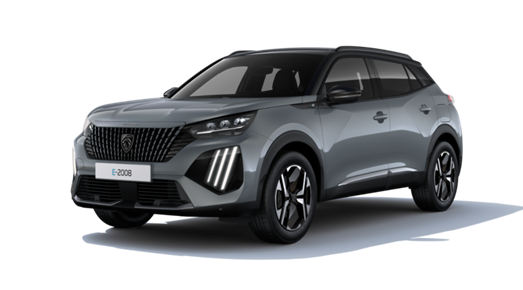 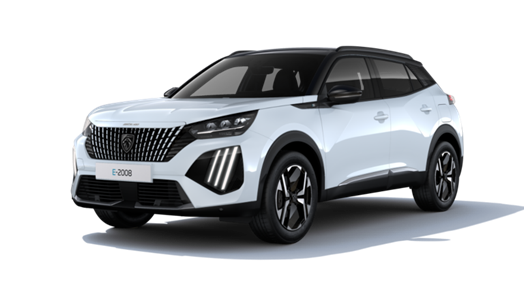 Standardno uz Allure, GT
CIJENE
16" čelični naplatci 'SILOM’ s ukrasnim poklopcima
Gloss siva i Orbital crna, mat lak
Standardno uz Active
OPREMA
Okenite bijela
Selenium siva
M0SU – opcija
MOLD – besplatna boja
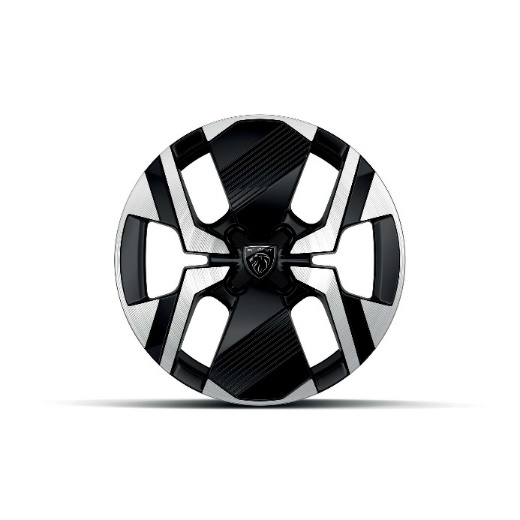 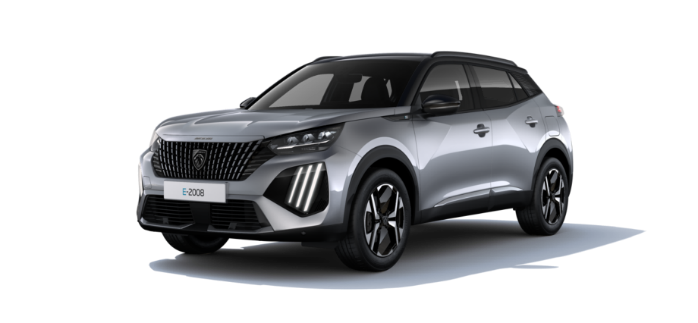 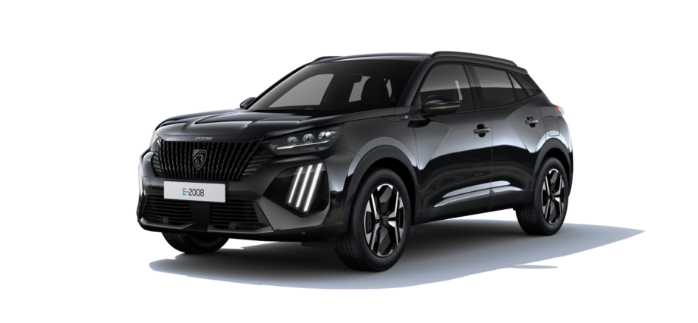 BOJE
17"  aluminijski naplatci 'KARAKOY’
Dual-Tone Orbital crna, sjajni lak
Standardno uz Allure i GT
INTERIJERI
Artense siva
Perla Nera crna
M0F4 – opcija
M09V – opcija
OPCIJE
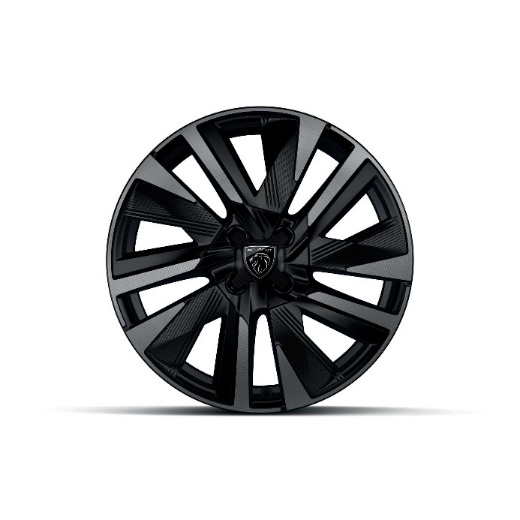 PERLA BOJE
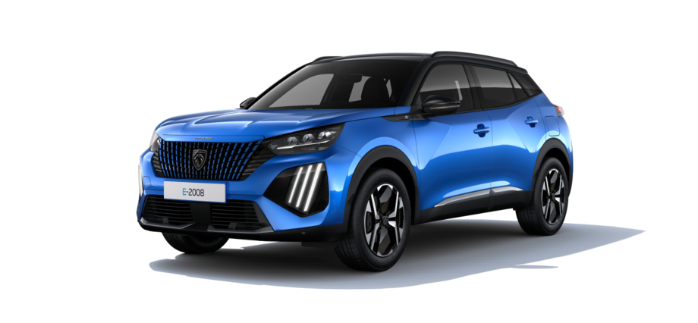 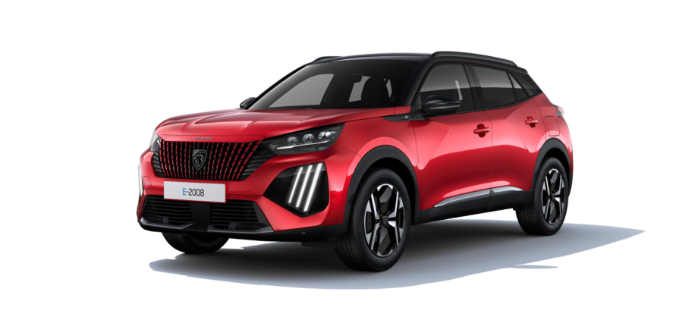 18" dijamantno brušeni aluminijski naplatci 'EVISSA' s crnim umetcima
Dvobojni / Black Mist lak s Onyx crnim umetcima
TEHNIČKE KARAKTERISTIKE
Opcija za GT
Vertigo plava
Elixir crvena
JAMSTVO I SERVIS
M6SM – opcija
M5VH – opcija
Slika je simbolična
GAMA
PRESVLAKE
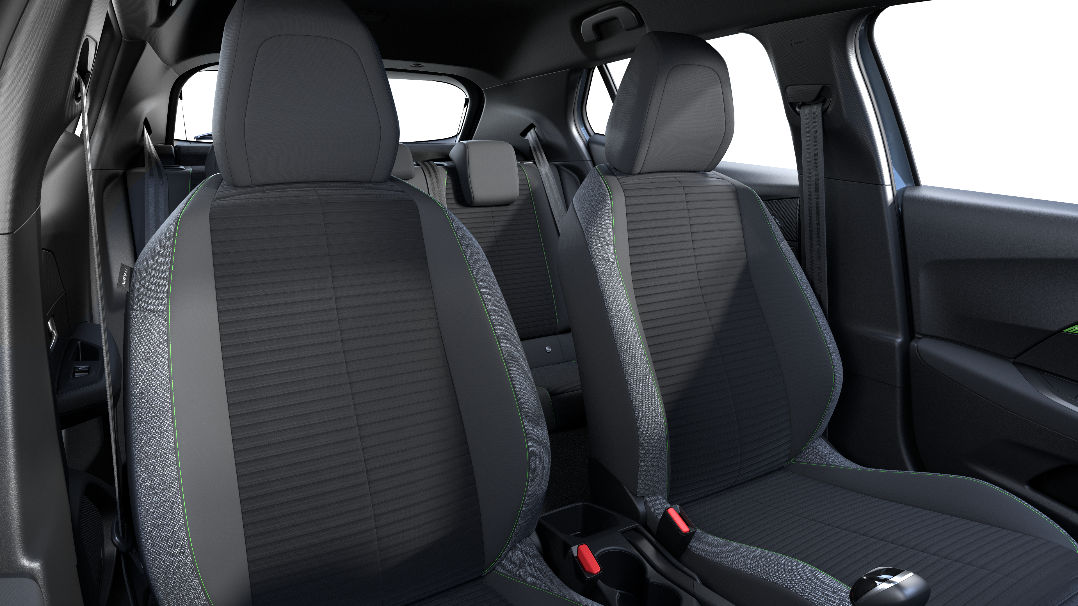 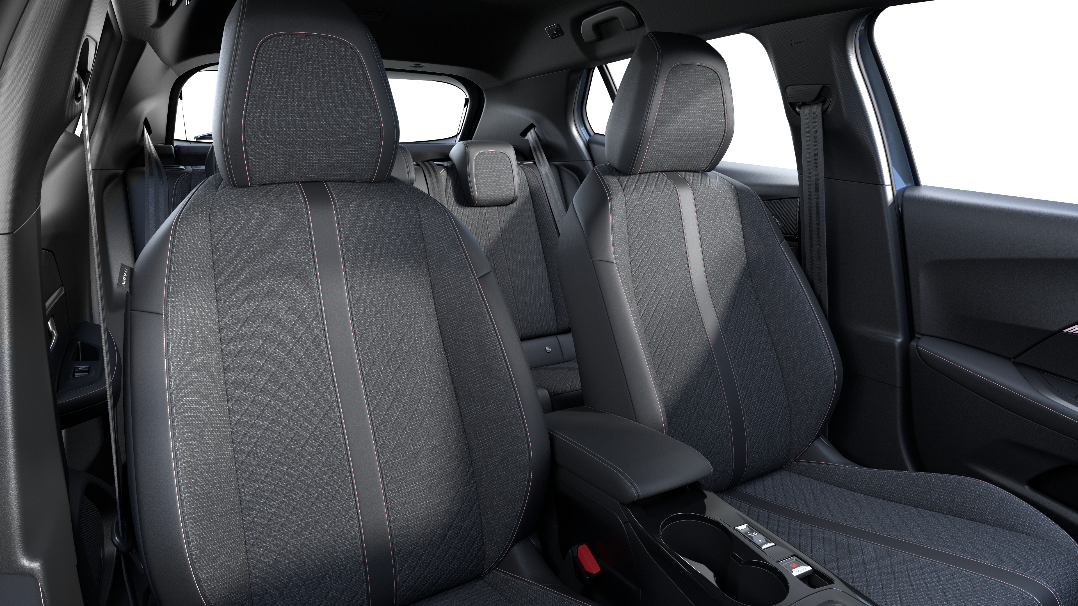 CIJENE
OPREMA
BOJE
CASUAL LOMSA reljefna tkanina, TEP Isabella jastučići, standardno uz Allure
PNEUMA reljefna 3D tkanina, standardno uz Active
AQFX
APFX
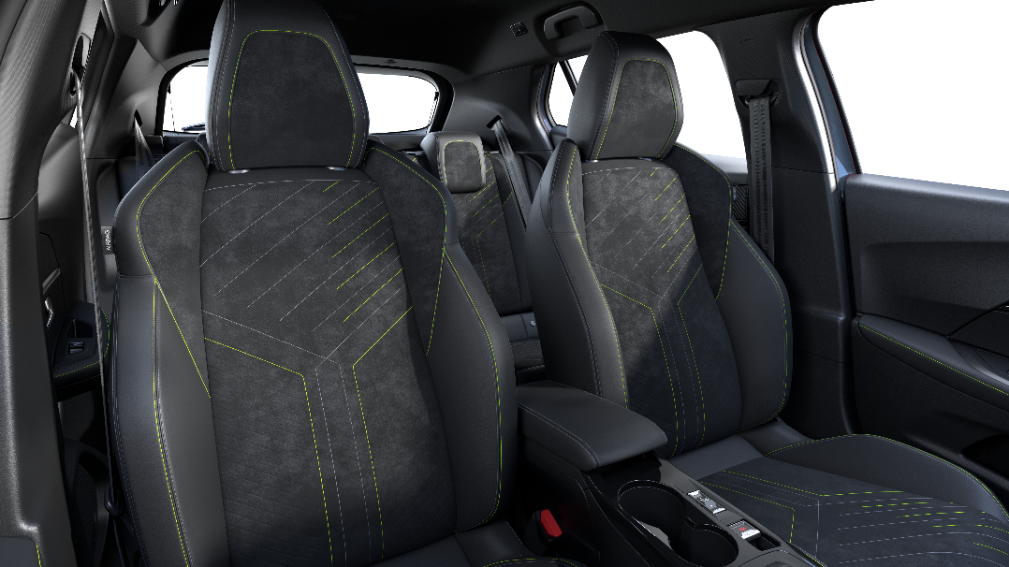 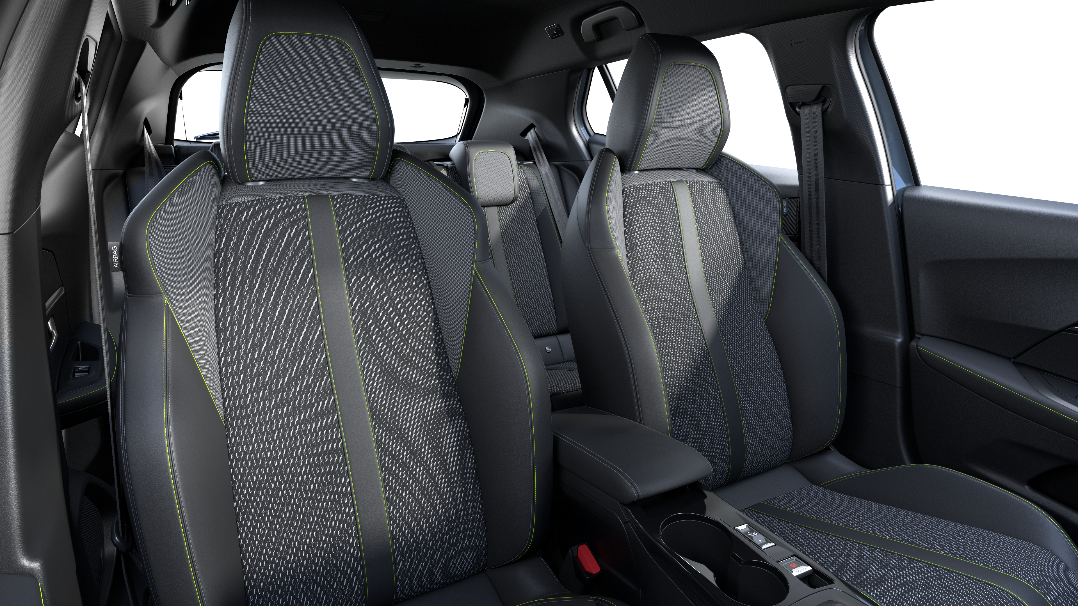 INTERIJERI
OPCIJE
TEHNIČKE KARAKTERISTIKE
BELOMKA tkanina, TEP Isabella jastučići, standardno uz GT
Alcantara® Mistral ICONIUM tkanina, TEP Isabella, Adamite šavovi, opcija uz GT
JAMSTVO I SERVIS
ATFX
WNFX
Slika je simbolična
GAMA
OPCIJE
Preporučene cijene s PDV-om
CIJENE
OPREMA
BOJE
INTERIJERI
OPCIJE
TEHNIČKE KARAKTERISTIKE
JAMSTVO I SERVIS
(1) Termalna / Električna verzija
l : standardno     m : opcionalno     - : nije dostupno
GAMA
OPCIJE
Preporučene cijene s PDV-om
CIJENE
OPREMA
BOJE
INTERIJERI
OPCIJE
TEHNIČKE KARAKTERISTIKE
JAMSTVO I SERVIS
(1) Električna verzija
l : standardno     m : opcionalno     - : nije dostupno
GAMA
TEHNIČKE KARAKTERISTIKE
CIJENE
OPREMA
BOJE
INTERIJERI
OPCIJE
TEHNIČKE KARAKTERISTIKE
JAMSTVO I SERVIS
Navedene vrijednosti potrošnje goriva i emisije CO₂ u skladu su s odobrenjem tipa WLTP (Uredba EU 2017/948). Od 1. rujna 2018. nova vozila homologiraju se na temelju globalno usklađenog ispitnog postupka za laka vozila (WLTP), koji je novi, realističniji ispitni postupak za mjerenje potrošnje goriva i emisije CO₂. Ovaj WLTP postupak potpuno zamjenjuje Novi europski ciklus vožnje (koji je bio ispitni postupak koji se ranije koristio. Budući da su ispitni uvjeti realističniji, potrošnja goriva i emisije CO₂ izmjerene prema WLTP postupku su u mnogim slučajevima veće od onih izmjerenih prema NEDC postupku. Vrijednosti potrošnje goriva i emisije CO₂ mogu varirati ovisno o specifičnoj opremi, opcijama i tipovima guma. Svakako kontaktirajte svoje prodajno mjesto za više informacija. Više informacija na www.peugeot.hr
GAMA
TEHNIČKE KARAKTERISTIKE
CIJENE
OPREMA
BOJE
INTERIJERI
OPCIJE
TEHNIČKE KARAKTERISTIKE
Navedene vrijednosti potrošnje goriva i emisije CO₂ u skladu su s odobrenjem tipa WLTP (Uredba EU 2017/948). Od 1. rujna 2018. nova vozila homologiraju se na temelju globalno usklađenog ispitnog postupka za laka vozila (WLTP), koji je novi, realističniji ispitni postupak za mjerenje potrošnje goriva i emisije CO₂. Ovaj WLTP postupak potpuno zamjenjuje Novi europski ciklus vožnje (koji je bio ispitni postupak koji se ranije koristio. Budući da su ispitni uvjeti realističniji, potrošnja goriva i emisije CO₂ izmjerene prema WLTP postupku su u mnogim slučajevima veće od onih izmjerenih prema NEDC postupku. Vrijednosti potrošnje goriva i emisije CO₂ mogu varirati ovisno o specifičnoj opremi, opcijama i tipovima guma. Svakako kontaktirajte svoje prodajno mjesto za više informacija. Više informacija na www.peugeot.hr
JAMSTVO I SERVIS
GAMA
TEHNIČKE KARAKTERISTIKE
CIJENE
OPREMA
BOJE
INTERIJERI
OPCIJE
TEHNIČKE KARAKTERISTIKE
Navedene vrijednosti potrošnje goriva i emisije CO₂ u skladu su s odobrenjem tipa WLTP (Uredba EU 2017/948). Od 1. rujna 2018. nova vozila homologiraju se na temelju globalno usklađenog ispitnog postupka za laka vozila (WLTP), koji je novi, realističniji ispitni postupak za mjerenje potrošnje goriva i emisije CO₂. Ovaj WLTP postupak potpuno zamjenjuje Novi europski ciklus vožnje (koji je bio ispitni postupak koji se ranije koristio. Budući da su ispitni uvjeti realističniji, potrošnja goriva i emisije CO₂ izmjerene prema WLTP postupku su u mnogim slučajevima veće od onih izmjerenih prema NEDC postupku. Vrijednosti potrošnje goriva i emisije CO₂ mogu varirati ovisno o specifičnoj opremi, opcijama i tipovima guma. Svakako kontaktirajte svoje prodajno mjesto za više informacija. Više informacija na www.peugeot.hr
JAMSTVO I SERVIS
GAMA
TEHNIČKE KARAKTERISTIKE
CIJENE
OPREMA
BOJE
INTERIJERI
OPCIJE
TEHNIČKE KARAKTERISTIKE
Navedene vrijednosti potrošnje goriva i emisije CO₂ u skladu su s odobrenjem tipa WLTP (Uredba EU 2017/948). Od 1. rujna 2018. nova vozila homologiraju se na temelju globalno usklađenog ispitnog postupka za laka vozila (WLTP), koji je novi, realističniji ispitni postupak za mjerenje potrošnje goriva i emisije CO₂. Ovaj WLTP postupak potpuno zamjenjuje Novi europski ciklus vožnje (koji je bio ispitni postupak koji se ranije koristio. Budući da su ispitni uvjeti realističniji, potrošnja goriva i emisije CO₂ izmjerene prema WLTP postupku su u mnogim slučajevima veće od onih izmjerenih prema NEDC postupku. Vrijednosti potrošnje goriva i emisije CO₂ mogu varirati ovisno o specifičnoj opremi, opcijama i tipovima guma. Svakako kontaktirajte svoje prodajno mjesto za više informacija. Više informacija na www.peugeot.hr
JAMSTVO I SERVIS
GAMA
TEHNIČKE Karakteristike
CIJENE
OPREMA
BOJE
INTERIJERI
OPCIJE
TEHNIČKE KARAKTERISTIKE
Navedene vrijednosti potrošnje goriva i emisije CO₂ u skladu su s odobrenjem tipa WLTP (Uredba EU 2017/948). Od 1. rujna 2018. nova vozila homologiraju se na temelju globalno usklađenog ispitnog postupka za laka vozila (WLTP), koji je novi, realističniji ispitni postupak za mjerenje potrošnje goriva i emisije CO₂. Ovaj WLTP postupak potpuno zamjenjuje Novi europski ciklus vožnje (koji je bio ispitni postupak koji se ranije koristio. Budući da su ispitni uvjeti realističniji, potrošnja goriva i emisije CO₂ izmjerene prema WLTP postupku su u mnogim slučajevima veće od onih izmjerenih prema NEDC postupku. Vrijednosti potrošnje goriva i emisije CO₂ mogu varirati ovisno o specifičnoj opremi, opcijama i tipovima guma. Svakako kontaktirajte svoje prodajno mjesto za više informacija. Više informacija na www.peugeot.hr
JAMSTVO I SERVIS
GAMA
TEHNIČKE KARAKTERISTIKE
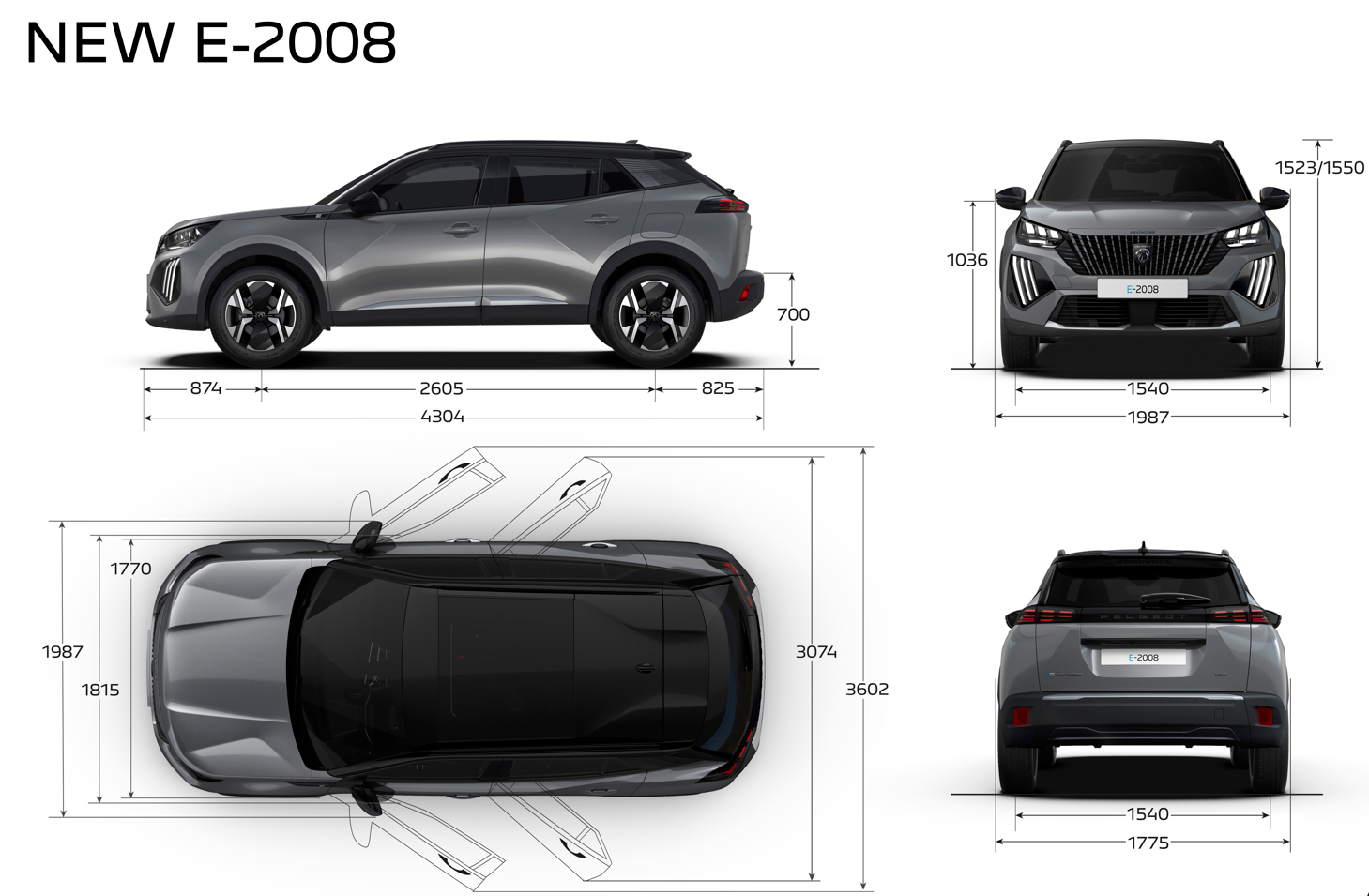 CIJENE
OPREMA
BOJE
INTERIJERI
OPCIJE
TEHNIČKE KARAKTERISTIKE
JAMSTVO I SERVIS
Slika je simbolična
GAMA
TEHNIČKE KARAKTERISTIKE
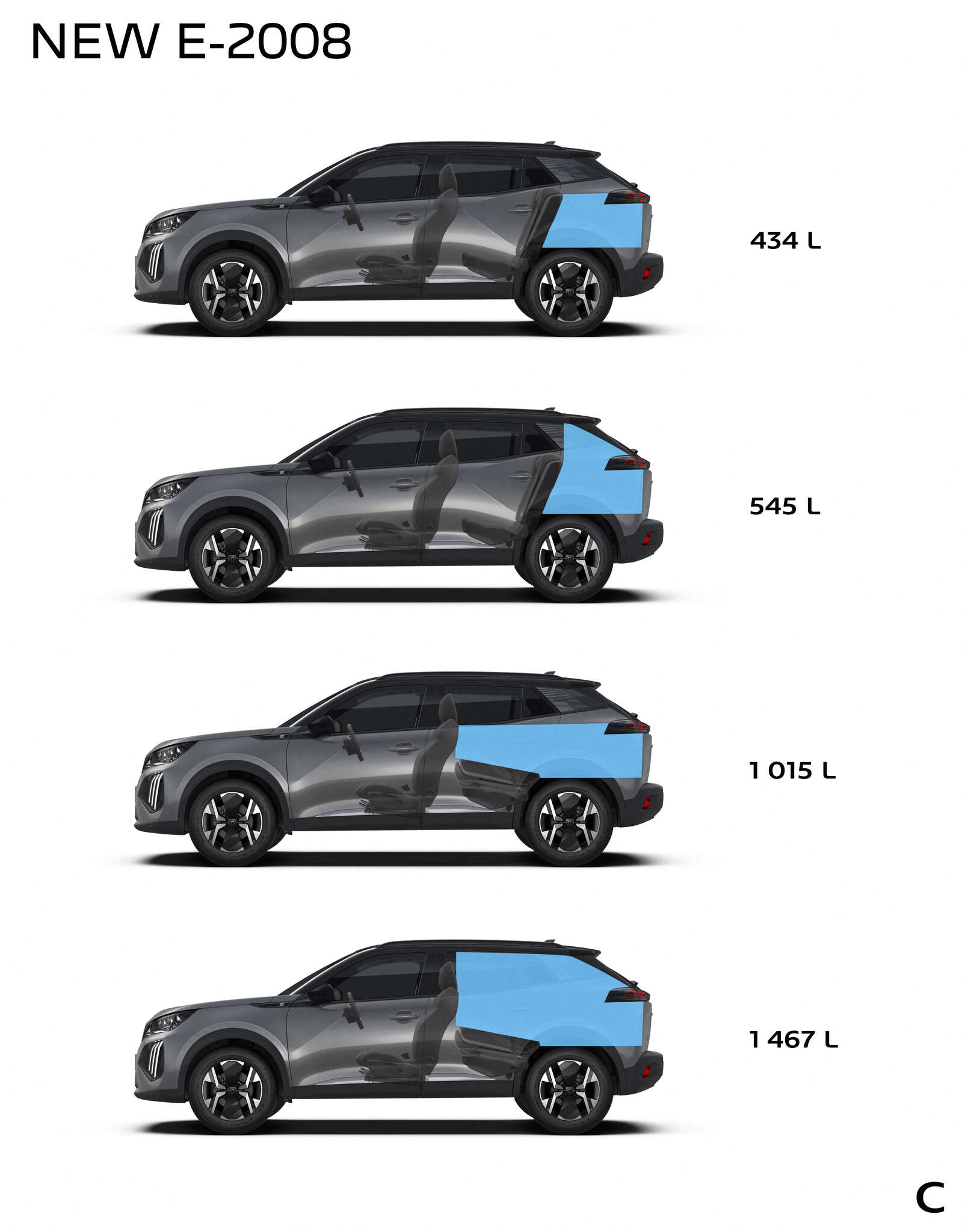 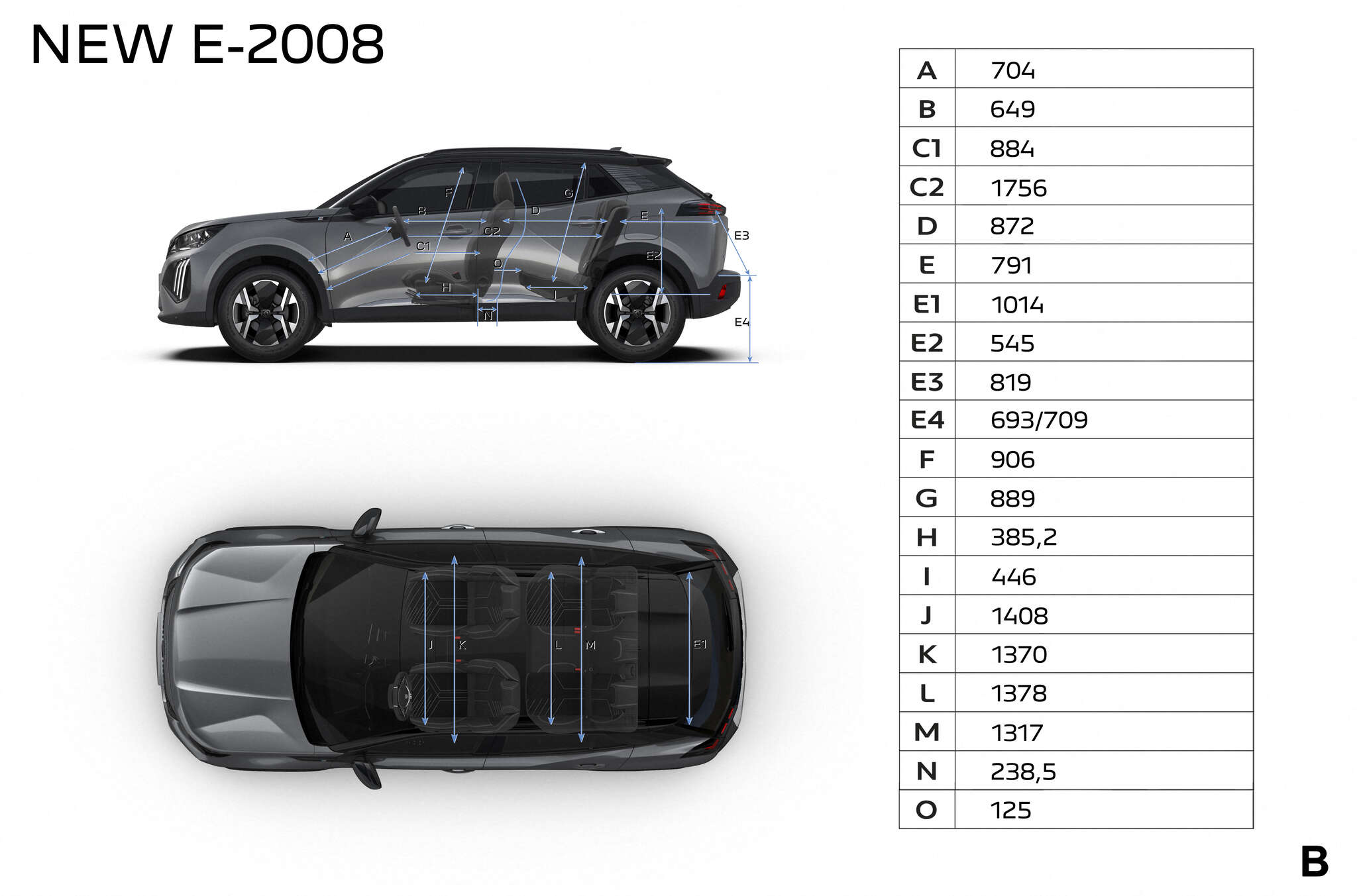 CIJENE
OPREMA
BOJE
INTERIJERI
OPCIJE
TEHNIČKE KARAKTERISTIKE
JAMSTVO I SERVIS
Slika je simbolična
GAMA
peugeot vam stoji na usluzi
DA OSTANETE POVEZANI S BRANDOM
PEUGEOT ASSISTANCE
CIJENE
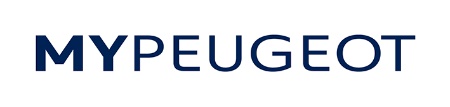 OPREMA
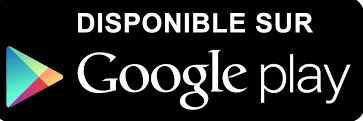 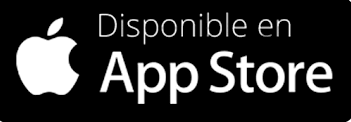 BOJE
PEUGEOT JAMSTVO
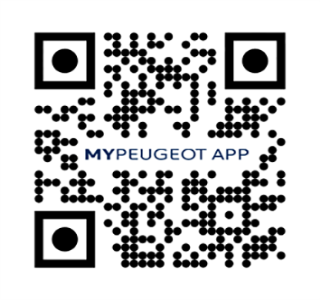 INTERIJERI
OPCIJE
TEHNIČKE KARAKTERISTIKE
JAMSTVO I SERVIS
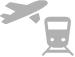